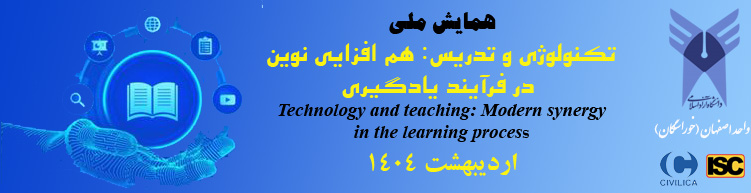 عنوان مقاله
نویسندگان مقاله همراه با وابستگی سازمانی
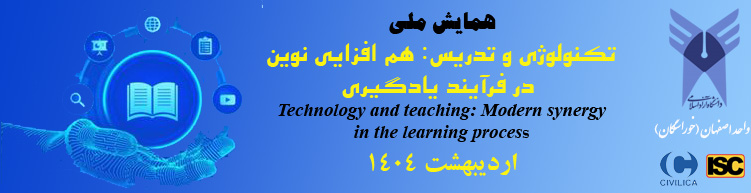 مقدمه و اهداف
عناوین صفحات، تعداد صفحات و مطالب مرتبط با صلاحدید ارایه دهنده میتواند متفاوت باشد. 
نکته مهم این است که فایل پاورپوینت برای یک ارایه ده دقیقه ای آماده شود.
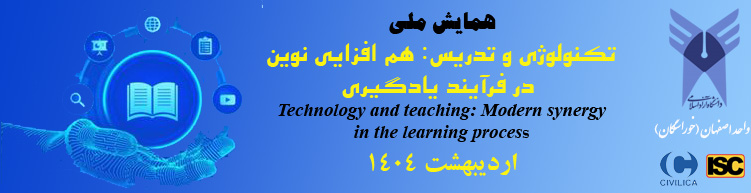 بیان مساله
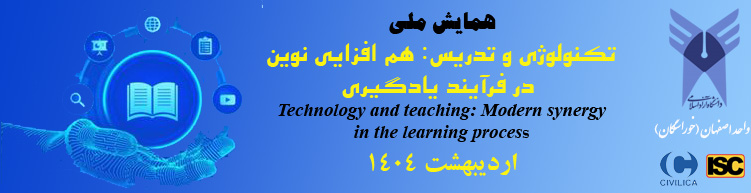 روش تحقیق (مواد و روش ها)
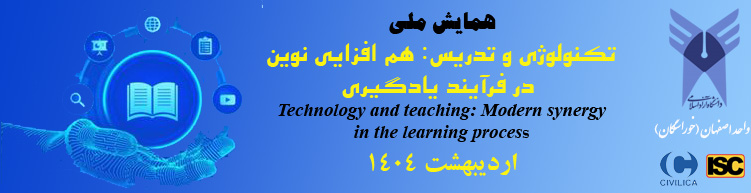 نتایج
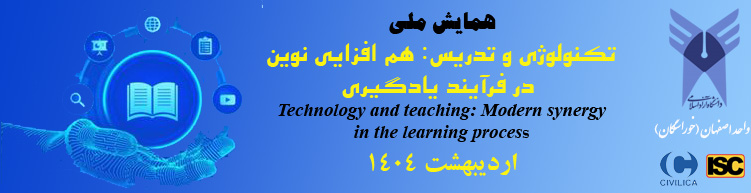 بحث و نتیجه گیری
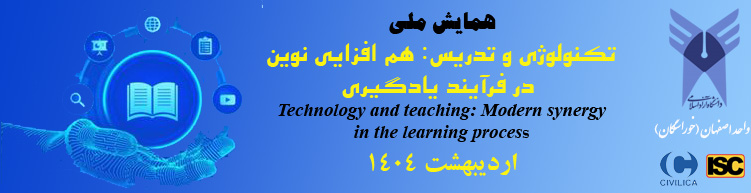 منابع